1. Have you ever had difficulty getting something you wanted?

2. Why can’t you have everything you want?

3. How do we decide as a society who gets what? 

4. What institution provides the framework for controlling allocation of goods and services?
The Dilemma Posed by Scarcity
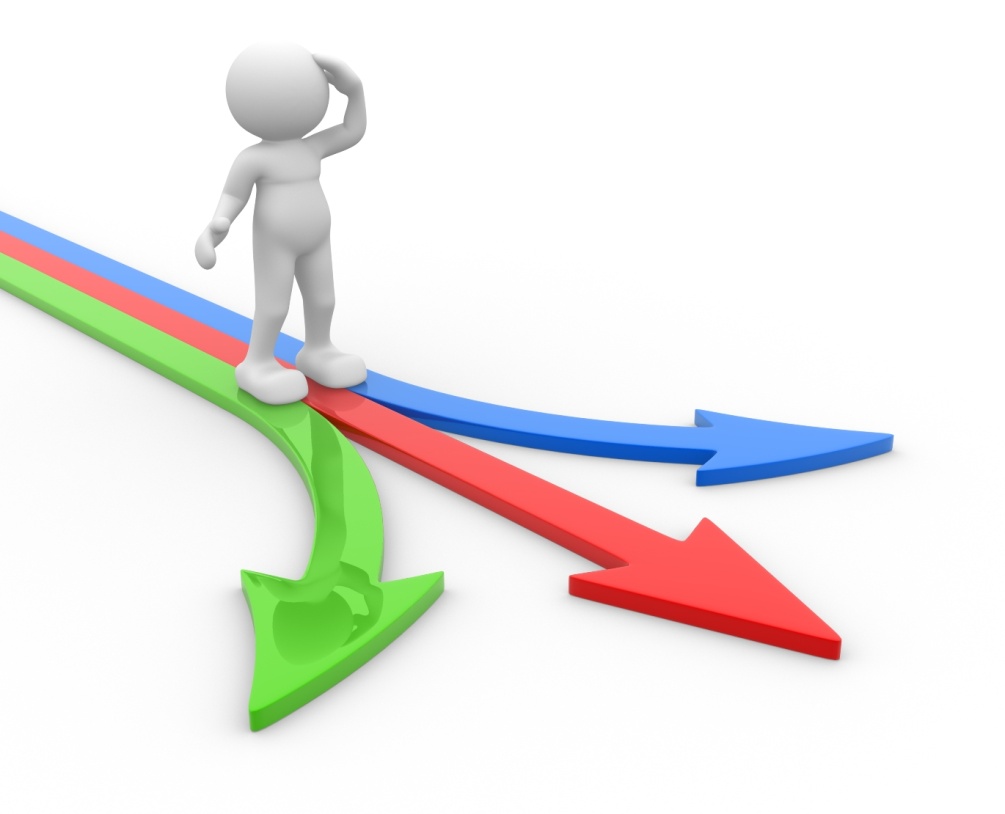 SCARCITY is a fact of life. While people’s desire for goods and services is unlimited, the resources to produce them ARE limited.
Individuals and Societies Must Devise Ways to Deal with This Problem
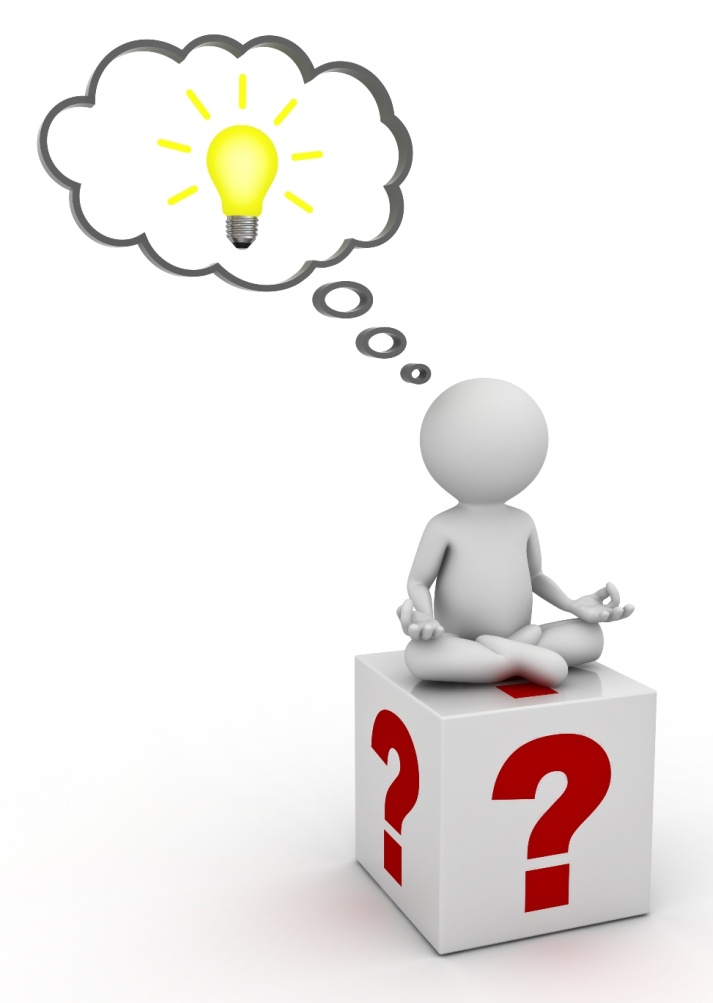 How can we effectively allocate scarce items?  What does it mean to allocate?
Rationing    
Lottery                  
Achievement-based
Need-based
Brute force
First come, first served
Appearance
Since everyone can’t have everything they want, what should be the goal of any allocation method?

-fairness?
-equity?
-provide for the most need?
-provide the greatest benefit?
What Are Some Examples of These Forms of Allocation?
Rationing – wartime, OPEC oil crisis, sales 
Lottery – sporting-event tickets, prizes, unpleasant tasks
Achievement-based – contests, college admissions
Need-based – means-tested welfare, medical triage
Brute force – war
First come, first served – “Black Friday,” organ transplant
Appearance – nightclub entry
Gallery Walk:
Provide reasons why each method might work well.
Who benefits from each of these methods?

-Rationing: allows for broader distribution   
-Lottery: removes subjectivity (random)                 
-Achievement-based, rewards the hardest workers
-Need-based: responds to those perceived to be suffering the greatest hardships
-Brute force: rewards the strong
-First come: first served, rewards those at the top of the list or at the beginning of the line
-Appearance: rewards those deemed attractive by society’s standards
Markets Typically Allocate Resources Based on Price and the Ability to Pay. Pricing Mechanism provides a rationing function.
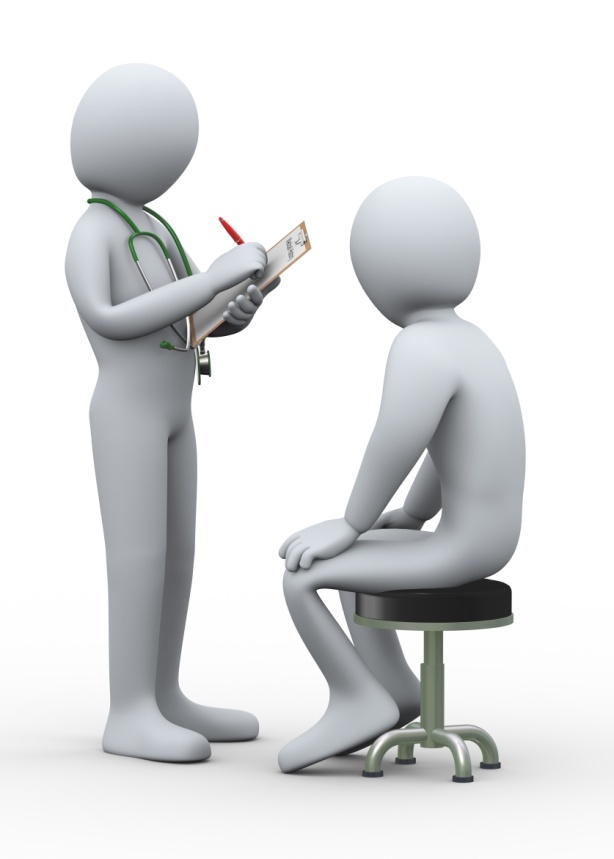 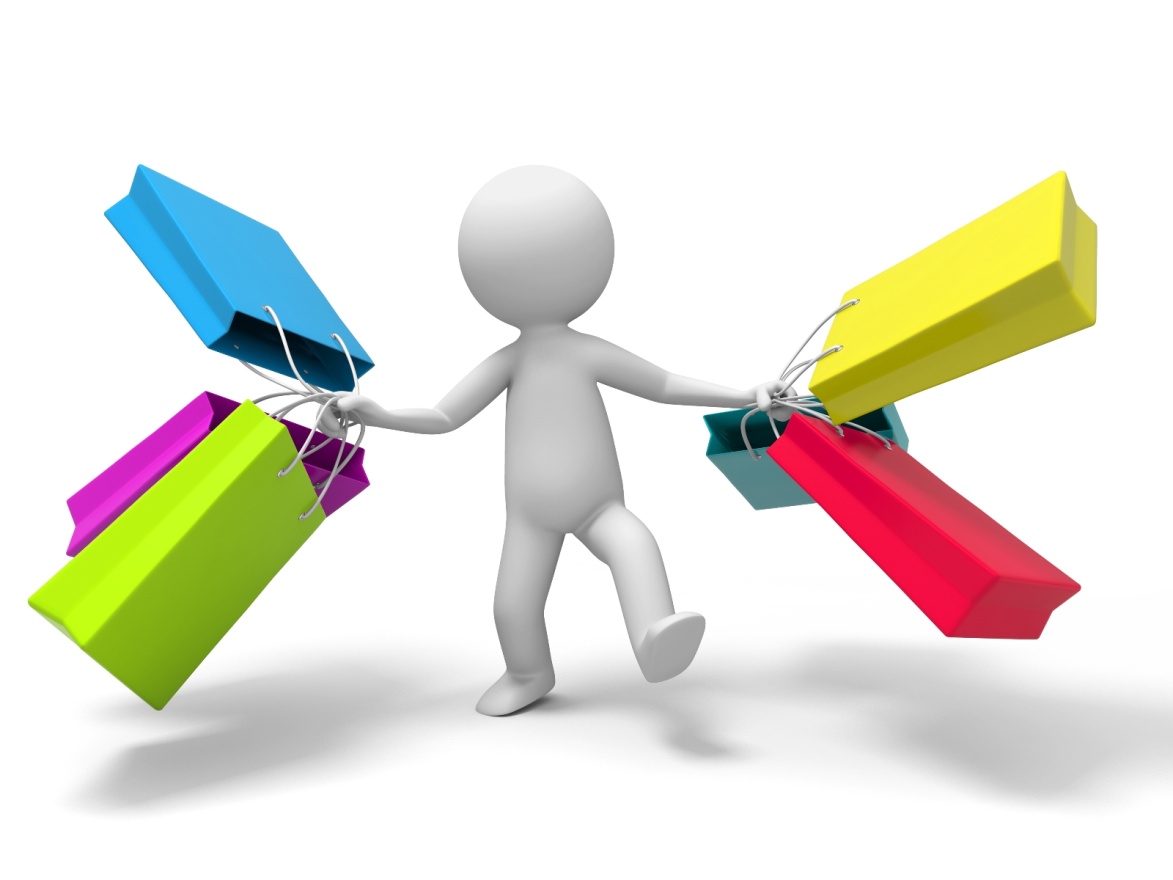 -Without a central pricing authority, the market and its pricing mechanism serve as a regulating device to equate demand with supply.
-For example, when there is a shortage of an item, prices are bid up, satisfying those willing to pay the higher price.
-When there’s a surplus prices fall, opening up purchase opportunities for more customers.
-Higher prices send a signal to increase output.
-Lower prices signal it is time to cut-back on production

Definition: Price mechanism refers to the system where the forces of demand and supply determine the prices of commodities and the changes therein.
Classroom Discussion:
Why is it necessary for society to develop a mechanism  to allocate goods, services, and resources?
Why is the market system an effective method to allocate scarce goods, services, and resources?
Under what circumstances do some people view the market system as unacceptable for allocating scarce goods, services, and resource?
Assessment:

Create a claim and develop a constructed response that expresses your opinion on the following idea: Our population is aging and soon an inordinate amount of the nation's resources will be dedicated to care for the elderly.  The labor market is in flux as it becomes more difficult to define the skills that producers need. Humanity’s fundamental problem has always been scarcity, but our resources and desires have never been on more divergent paths. Since everyone can’t have everything they want, what should be the goal of any allocation method? -fairness? -equity? -provide for the most need? -provide the greatest benefit? 

Directions 1. Discuss the condition of scarcity 2. Evaluate each method of resource allocation. 3. Make a claim regarding which method you think is best and argue your point using evidence from classroom discussions and notes.